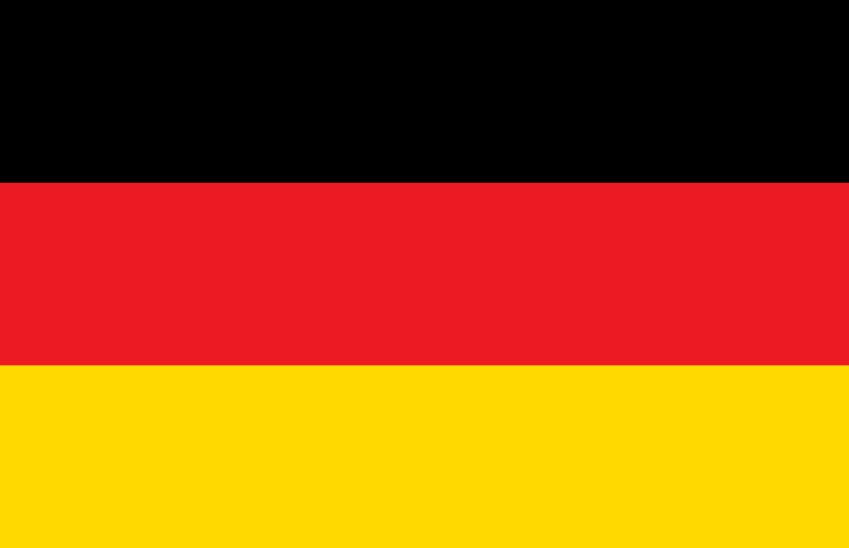 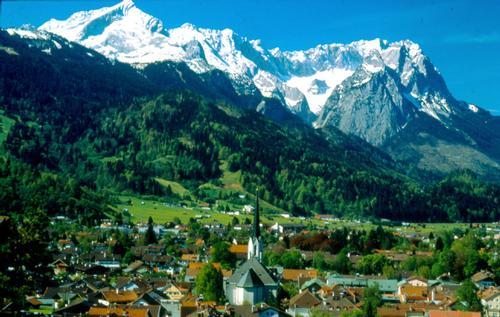 Duitsland“Made in Germany’’
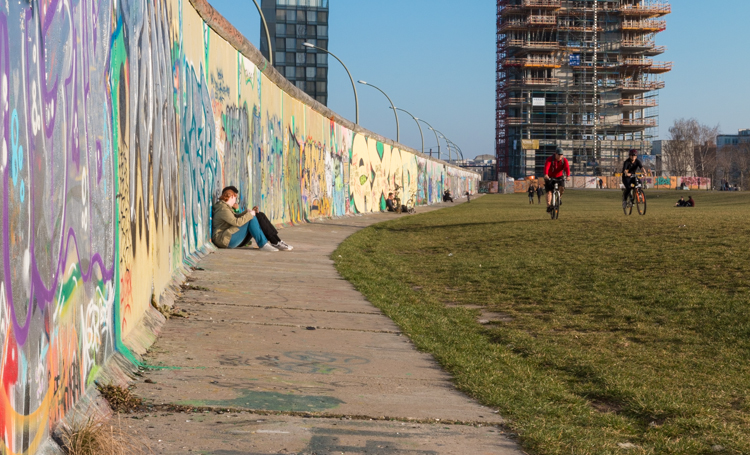 Pak je boeken, paragraaf 2!
Maar eerst…
Voor we beginnen: Paragraaf 2 in stilte lezen! (5 minuten de tijd!)
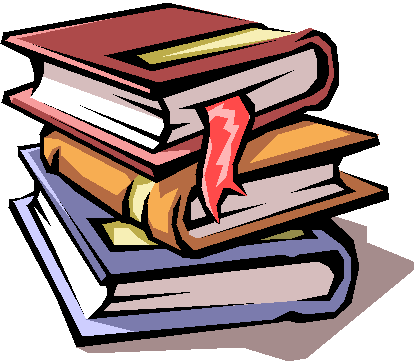 Vorige week:
Berlijnse Muur: oorzaken, gevolgen, etc.

Na 1870: urbanisatie
Na 1989: suburbanisatie
Nu: re-urbanisatie
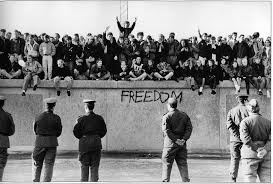 Deze week:
Huiswerk check
Theorie: Made in Germany! (15 min.) 
Opdracht / huiswerk tijd! (10 min. ))
Afsluiten 
Wat moet je kunnen?
1) Uitleggen in je eigen woorden waarom Oost-Duitsland is achtergebleven;
2) Uitleggen in je eigen woorden waarom de auto industrie ook banen oplevert buiten de auto industrie;
3) Drie agglomeratie voordelen opnoemen.
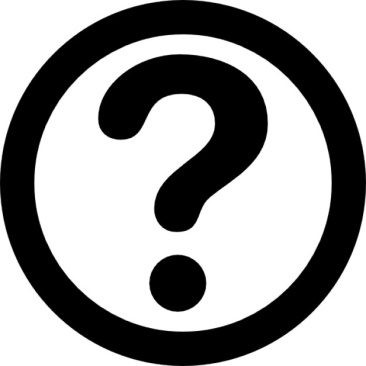 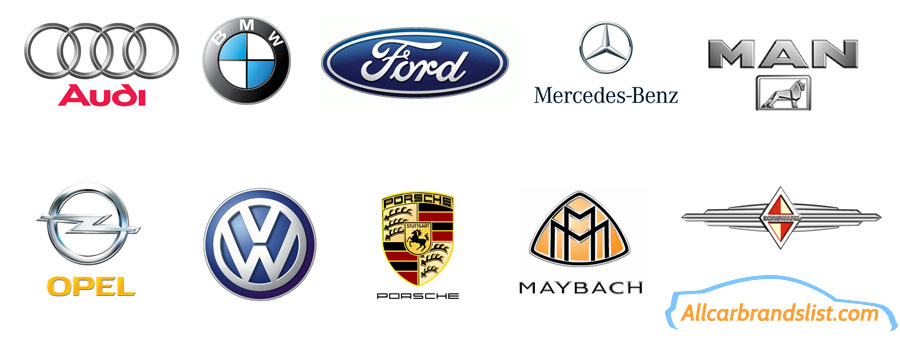 Made in Germany
Duitsland staat bekend om hoge kwaliteit.
Industrie erg goed -> veel kennis!
Productie is dus geschikt voor export
Duitse producten zijn vaak onderdeel van multinationals.
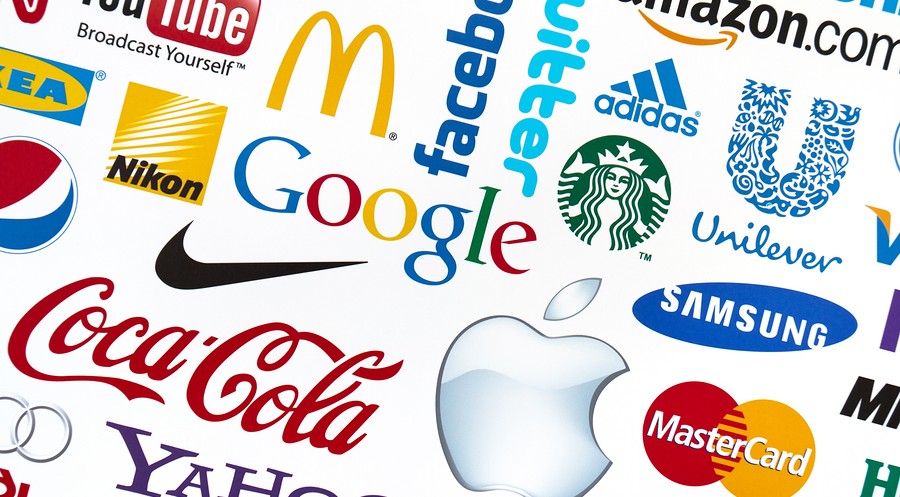 Auto-industrie
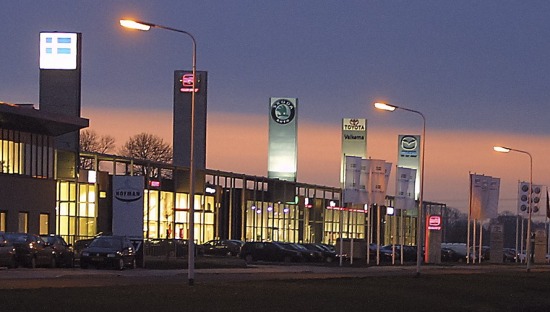 Naast het maken van auto’s levert de industrie nog veel meer banen op…
Zoals???

Bedrijven in de zelfde industrie (ICT, auto’s, meubels, etc.) zitten vaak dicht bi j elkaar. Waarom???

Agglomeratievoordelen!!
Opdracht:
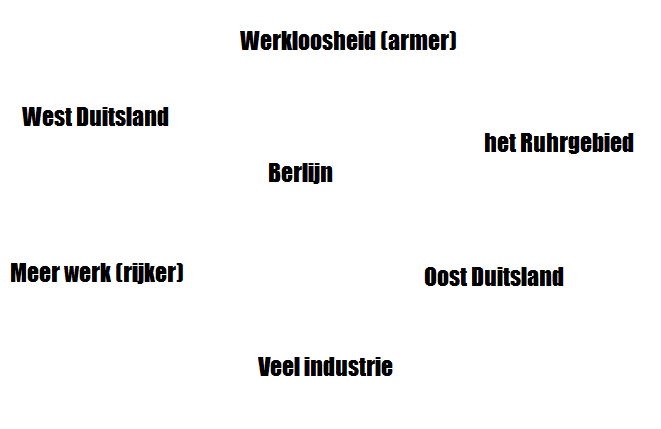 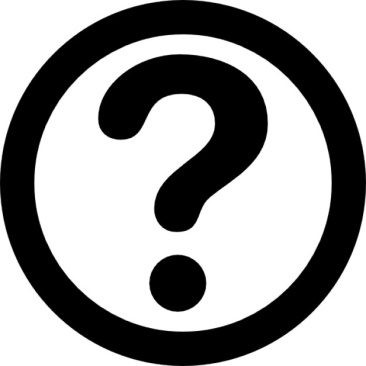 Wat kan je nu?
1) Uitleggen in je eigen woorden waarom Oost-Duitsland is achtergebleven;
2) Uitleggen in je eigen woorden waarom de auto industrie ook banen oplevert buiten de auto industrie;
3) Drie agglomeratie voordelen opnoemen.
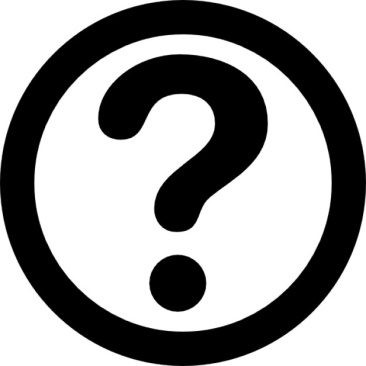 Volgende week…
…heb je paragraaf 1 en paragraaf 2 gemaakt!
…heb je paragraaf 3 gelezen!
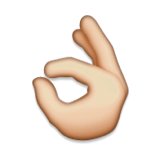